PELVIS
PELVIC GIRDLE
ANATOMY OF PELVIS
Sex Determination From Pelvis
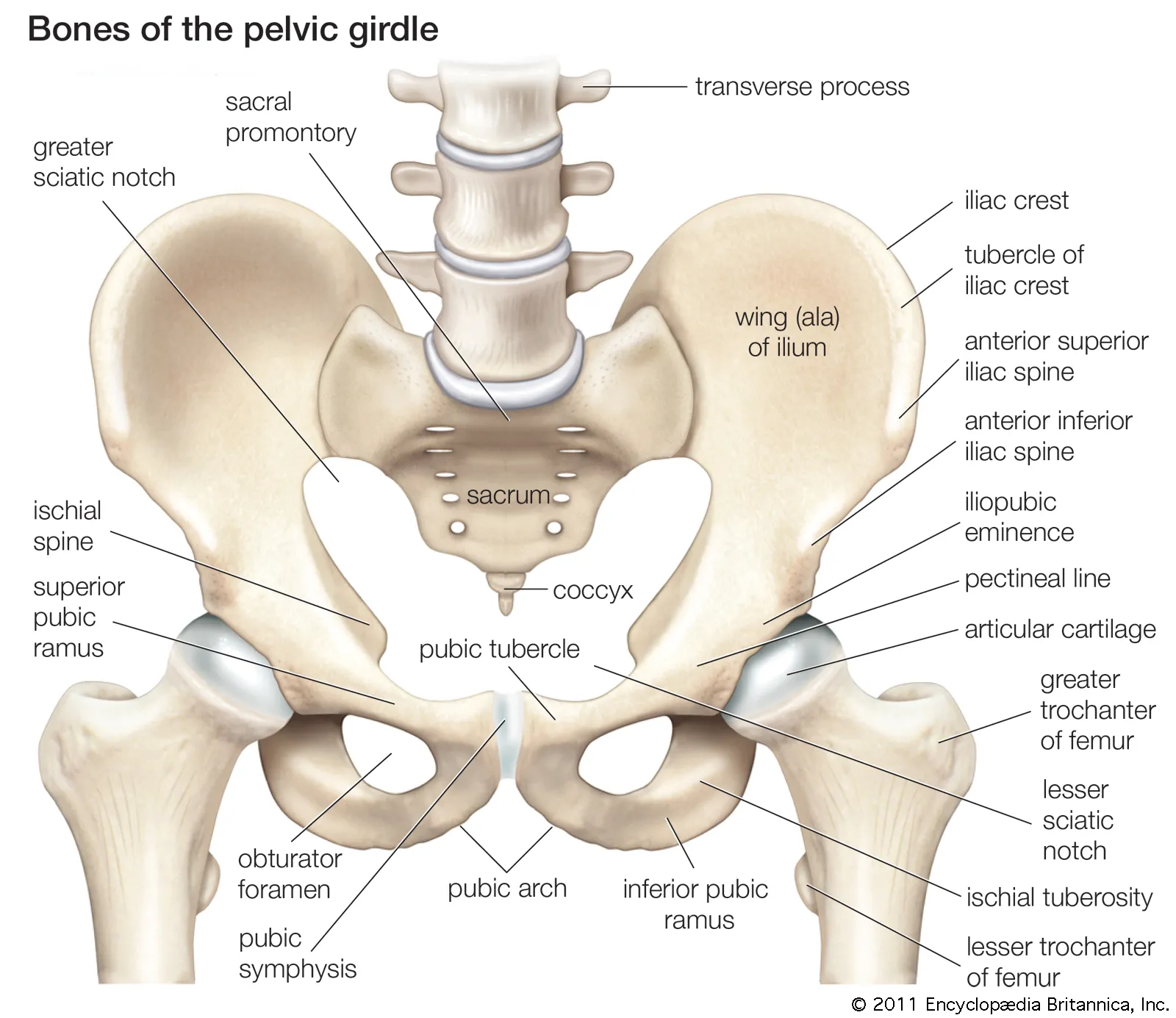 Sex determination from Sacrum
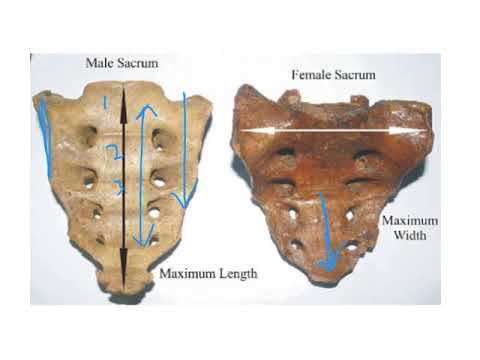